Summary of service provider complaint report:Royal Children's Hospital
2019-20
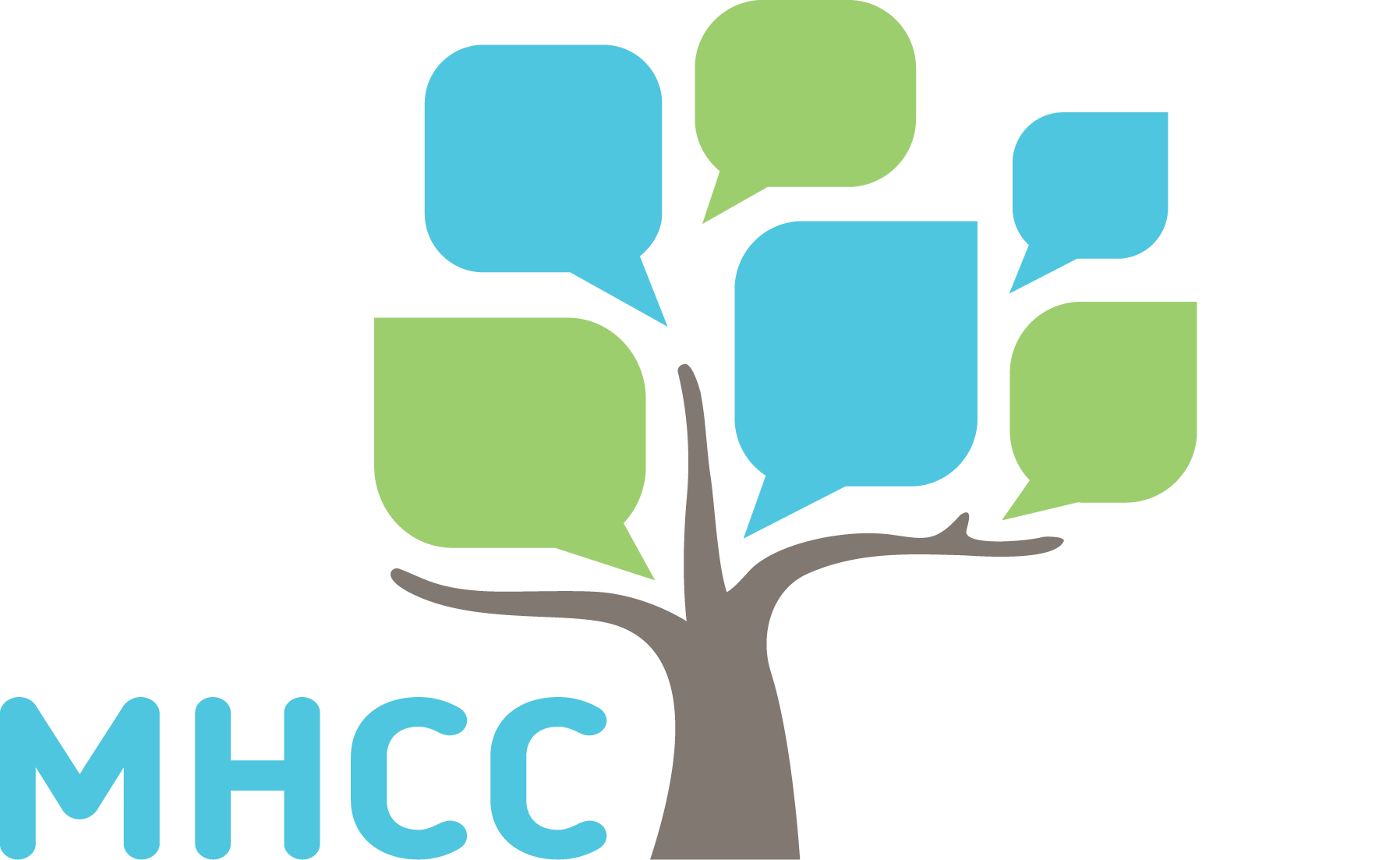 Introduction
Purpose
The purpose of this summary presentation is to showcase key data about complaints made to the MHCC about the service, as well as complaints made directly to the service.
This summary outlines a range of complaints statistics, including who complainants are, what issues are raised, and how the complaints are resolved.
Interpreting the data
Caution should be used when drawing conclusions from relative numbers of complaints reported by services.
High numbers of complaints reported by services may represent effective complaints reporting processes, a positive complaints culture and/or demonstrate high numbers of issues experienced by people who use the service. 
Conversely, low numbers of complaints may indicate issues with the recording of complaints or the service’s approach to complaints, or a high level of satisfaction with the service.
Complaints represent people's experience, and a sign of a positive complaints culture would be higher numbers of complaints to services and lower number of complaints to the MHCC, reflecting that people feel confident to raise their concerns with the service.
The role of the MHCC
The MHCC collates and analyses complaints data about public mental health services to:
identify key themes and emerging issues across the sector
gain insights into the concerns/experiences of consumers, families and carers
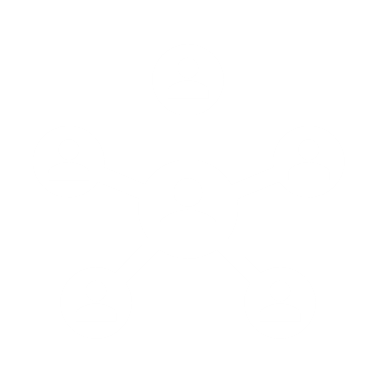 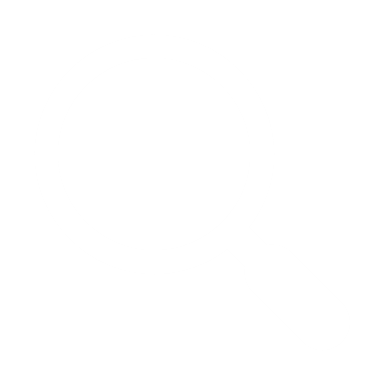 increase awareness of systemic issues and improvement opportunities
understand the status of complaint processes and reporting across the sector
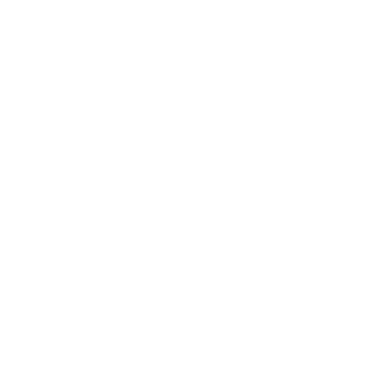 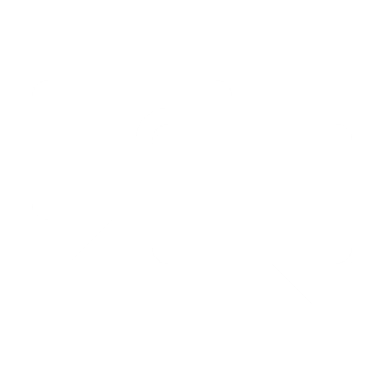 inform our projects and recommendations
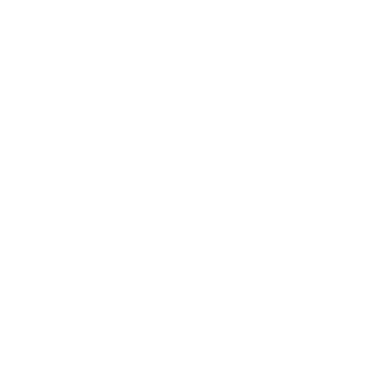 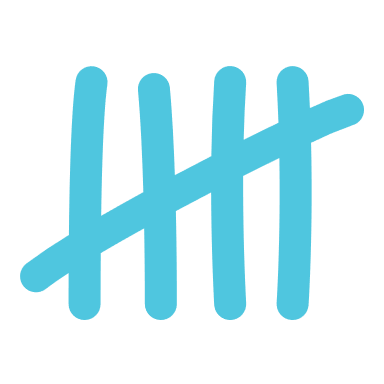 Number of complaints
How many complaints were made? 2019-20
7
Complaints to MHCC about Royal Children's Hospital 2019-20
13
Complaints to Royal Children's Hospital 2019-20
The number of complaints made to the MHCC about Royal Children’s Hospital decreased in 2018-19, then increased in 2019-20.
The number of complaints made directly to Royal Children's Hospital rose in 2018-19, before remaining stable in 2019-20.
Overall, more complaints were made directly to Royal Children's Hospital than complaints to the MHCC. This suggests that consumers and family members/carers feel empowered to raise concerns directly with the service.
Complaint rates 2019-20
Overall, Royal Children's Hospital received lower rates of complaints directly and to the MHCC, compared to the sector.
Royal Children's Hospital
Complaints to the MHCC about service
Sector median
Royal Children's Hospital
Complaints to directly to service
Sector median
Royal Children's Hospital
Compliments to directly to service*
Complaints about Royal Children's Hospital
Sector-wide complaints
to the service (n=13)
to the service (n=1528)
to the MHCC (n=7)
to the MHCC (n=1503)
Sector median
*Note: not all services reported compliments, and services likely used different approaches to capture compliments data
Complaints to Royal Children's Hospital
Who is making complaints? 2019-20
Complaints raised about Royal Children's Hospital
Low numbers of complaints were received by the MHCC about Royal Children's Hospital, but the majority of these were made by family members/carers, consistent with other child and youth mental health services. 
Almost all complaints made directly to the Royal Children's Hospital were made by family members/carers.
Complaints to MHCC
Family member/carer
Consumer
Other
Note: this graphic does not include complaints where the complainant status was unknown.
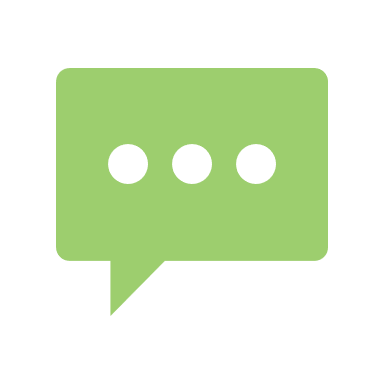 Issues raised in complaints
How does the MHCC categorise issues?
The MHCC uses three levels of issue categories to classify complaints.
Level 1
Level 3
Level 1 issues consist of:
treatment
communication
conduct and behaviour
medication
diagnosis
access
facilities
records
complaint management
Level 2
Level 3 issues further break down Level 2 issues.
For example, the Level 2 category Medication Error includes the following Level 3 issues:
wrong medication or dose
wrong prescription
known allergy/reaction not considered
Level 2 issues break down Level 1 issues into more specific categories. 
For example, the Level 1 category Medication includes the following Level 2 issues: 
medication error
disagreement with medication
oversedation or side effects
refusals to prescribe
What were complaints about? 2019-20
Level 1 issues raised about Royal Children's Hospital
Complaints to the MHCC
Complaints to service
Although overall numbers of complaints were low, commonly raised issues in complaints to the MHCC about Royal Children’s Hospital included treatment, complaint management and conduct and behaviour.
Complaints made directly to Royal Children's Hospital were most commonly about treatment, records and diagnosis.
Frequency of issues
Frequency of issues
Treatment
SECTOR-WIDE
SECTOR-WIDE
Communication
Conduct and behaviour
Medication
Diagnosis
Access
Facilities
Complaints about Royal Children's Hospital
Sector-wide complaints
to the service (n=13)
to the service (n=1528)
to the MHCC (n=7)
to the MHCC (n=1503)
Records
Complaint management
Issues raised by consumers and carers 2019-20
Most frequent Level 1 issues raised about Royal Children's Hospital
Complaints to the MHCC
Complaints to service
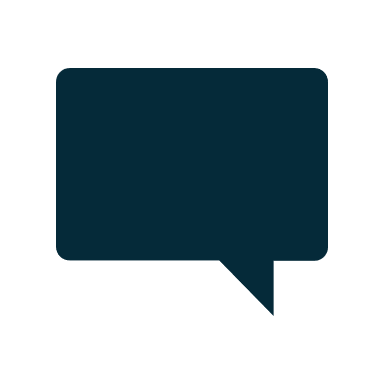 Low numbers of complaints were made to the MHCC by consumers and family members/carers in 2019-20. 
No complaints were made by consumers directly to the service in 2019-20.
Treatment
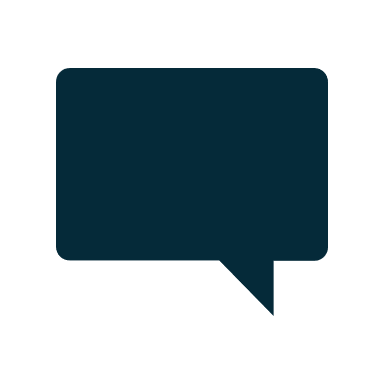 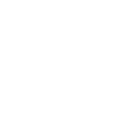 Medication
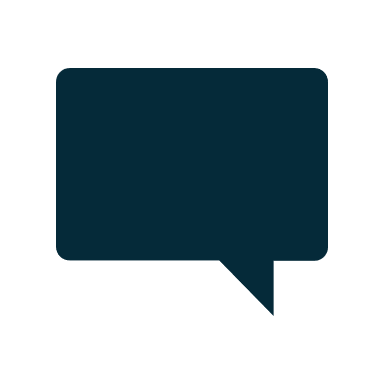 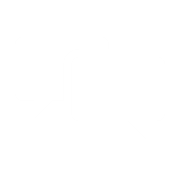 Communication
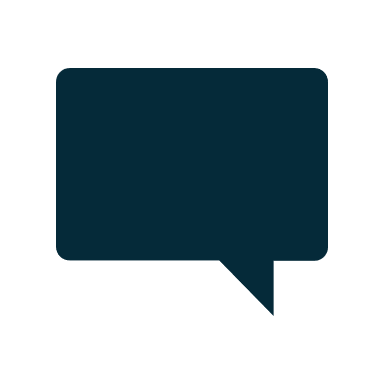 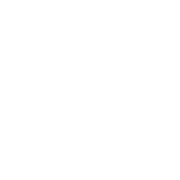 Conduct and behaviour
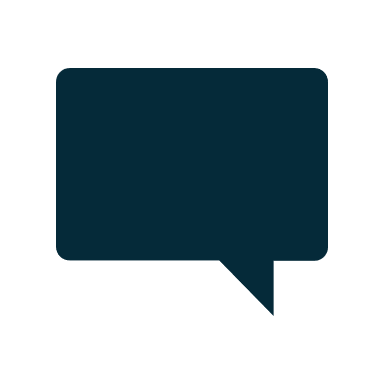 Family member/carer (n=4)
Family member/carer (n=12)
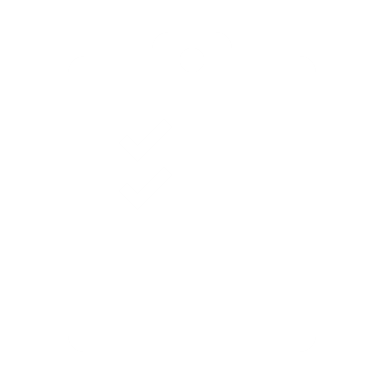 Consumer (n=1)
Consumer (n=0)
Diagnosis
What were complaints about? 2019-20
Most frequent Level 3 issues raised about Royal Children's Hospital
In complaints to the MHCC, frequently raised issues were dissatisfaction with the outcome of local complaints processes, rudeness/lack of respect/discourtesy, and seclusion considered unnecessary/prolonged.
Frequently occurring issues in direct complaints were inadequate assessment processes, poor referral management, inaccurate/incomplete records and unsafe/premature discharge.
Complaints to the MHCC
Complaints to Royal Children's Hospital
FREQUENCY OF ISSUES
FREQUENCY OF ISSUES
1
1
Complaint mgmt.
Dissatisfied with outcome of local complaints process
Diagnosis
Inadequate assessment process
SECTOR-WIDE
SECTOR-WIDE
2
2
Conduct & behaviour
Rudeness, lack of respect or discourtesy
Diagnosis
Poor referral 
management
3
3
Treatment Seclusion considered unnecessary or prolonged
Records
Inaccurate or incomplete records
Communication
Lack of communication with family/carer
Treatment Unsafe or premature discharge
4
4
Complaints about Royal Children's Hospital
Sector-wide complaints
to the service (n=13)
to the service (n=1528)
5
5
Communication
Lack of communication with other provider
Access
NDIS-related funding issues
to the MHCC (n=7)
to the MHCC (n=1503)
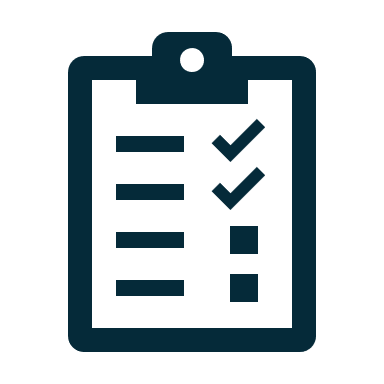 Outcomes of complaints
What were the outcomes of complaints? 2019-20
Closed complaints about Royal Children's Hospital
Outcomes achieved by Royal Children's Hospital in response to complaints made to the MHCC about Royal Children's Hospital mirrored statewide trends, with most resulting in acknowledgement, action or answer.
In complaints made directly to the service, Royal Children's Hospital has largely maintained its complaint outcome reporting.
What actions were taken by the service? 2019-20
Top specific actions taken by service in response to complaints to the MHCC
Actions most frequently undertaken by Royal Children's Hospital included:
responding to the complainant or consumer directly 
change/review of treatment/care for individual consumers
improved communication/resolution of misunderstandings
Frequency of actions
Key points to consider
Complaint numbers
Issues raised
Outcomes
Overall, more complaints were made directly to Royal Children's Hospital than complaints to the MHCC. This suggests that consumers and family members/carers feel empowered to raise concerns directly with the service.
Although overall numbers of complaints were low, commonly raised issues in complaints to the MHCC about Royal Children’s Hospital included treatment, complaint management and conduct and behaviour.
Complaints made directly to Royal Children's Hospital were most commonly about treatment, records and diagnosis.
Outcomes achieved by Royal Children's Hospital in response to complaints made to the MHCC about Royal Children's Hospital mirrored statewide trends, with most resulting in acknowledgement, action or answer.
In complaints made directly to the service, Royal Children's Hospital has largely maintained its complaint outcome reporting.
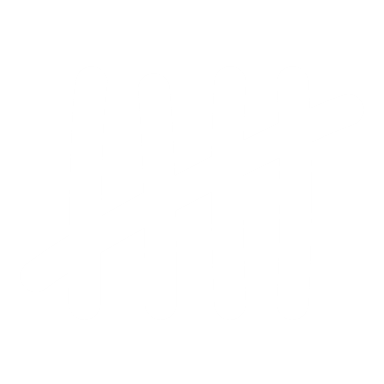 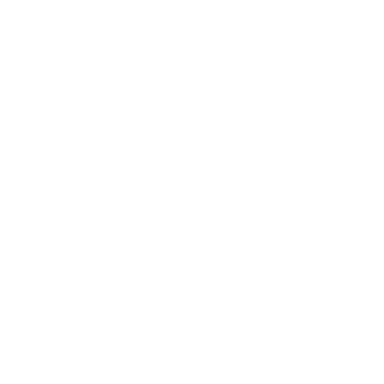 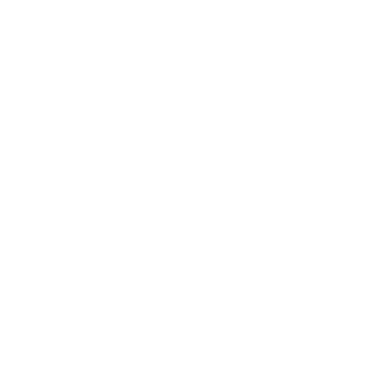